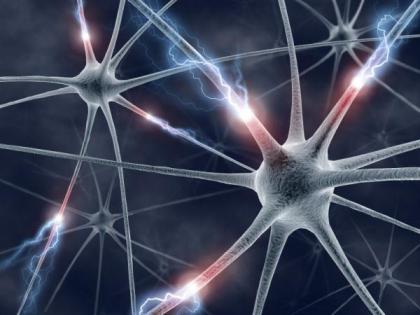 Искусственные 
нейронные сети и карты Кохонена
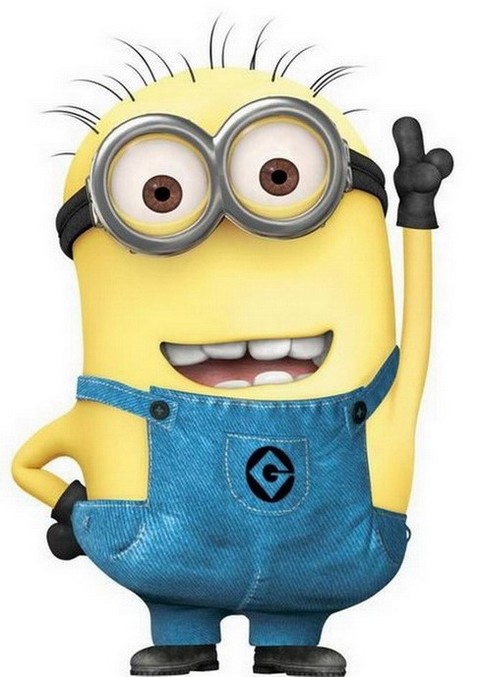 Христова Татьяна Михайловна
2014
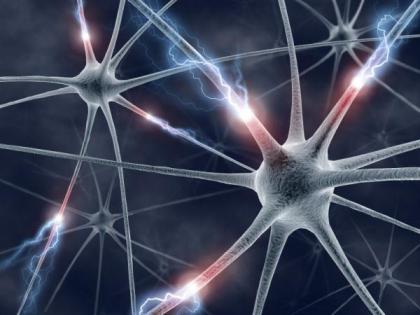 Искусственные 
нейронные сети
(ИНС)
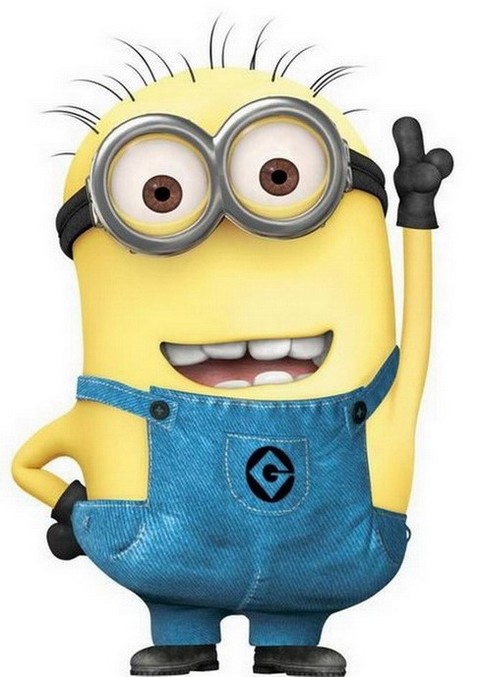 Христова Татьяна Михайловна
2014
Исторические очерк
1943 — У. Маккалок и У. Питтс
 формализуют понятие нейронной сети
1949 — Д. Хебб предлагает первый алгоритм обучения.
 Широко используем с 80-х, 90-х гг.
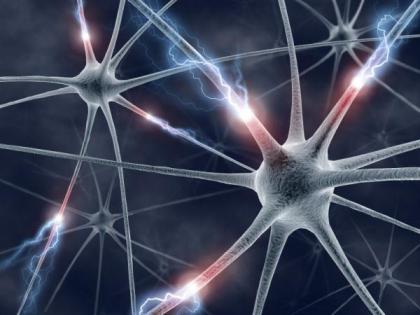 3
[Speaker Notes: Нейрон – 1) тело нейрона
2) дендриты]
Типичная структура нейрона
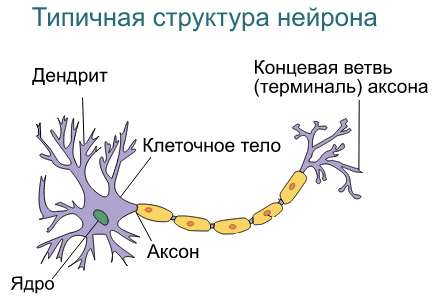 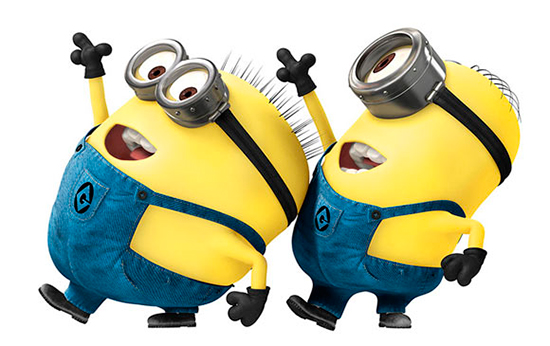 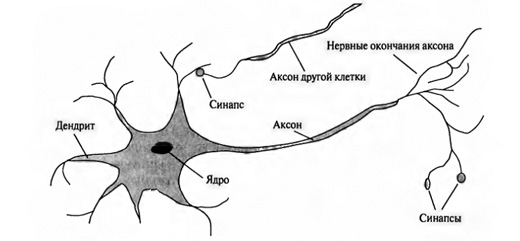 4
[Speaker Notes: Аксон — обычно длинный отросток нейрона, приспособленный для проведения возбуждения и информации от тела нейрона или от нейрона к исполнительному органу. Дендриты — как правило, короткие и сильно разветвлённые отростки нейрона, служащие главным местом образования влияющих на нейрон возбуждающих и тормозных синапсов (разные нейроны имеют различное соотношение длины аксона и дендритов), и которые передают возбуждение к телу нейрона
Си́напс (греч. σύναψις, от συνάπτειν — обнимать, обхватывать, пожимать руку) — место контакта между двумя нейронами или между нейроном и получающей сигнал эффекторнойклеткой.]
Модель нейрона
x0
x1
x2
x3
θ0
θ1
θ2
θ3
x =
θ =
“bias” нейрон
X0=1
x0
Веса
или 
параметры
Выход
θ0
x1
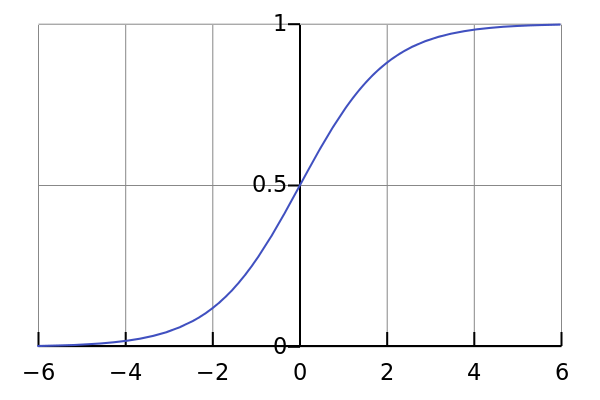 θ1
x2
hθ(x)
θ2
x3
θ3
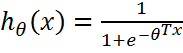 Сигмоид или логистическая  
активационная функция g(z)
Входные 
параметры
5
[Speaker Notes: Сигмо́ида — это гладкая монотонная нелинейная S-образная функция, которая часто применяется для «сглаживания» значений некоторой величины. Возрастающая функция.
It is well known that any nonlinear, smooth, differentiable, and preferably non-decreasing function can be used as AF in hidden layer. The two most popular activation functions are the unipolar Logistic and the bipolar Sigmoidal functions. For those types of activation functions, Bias neuron is very important, and the error-back propagation neural network without Bias neuron for hidden layer does not learn (Kecman, 2001). Shortly, the Bias weights control shapes, orientation and steepness of all types of Sigmoidal functions through data mapping space. However, if one uses Gauss AF in hidden layer with adaptive parameters, than the Bias neuron and his weights can be neglected. Gauss function parameters controls the AF shapes and orientation, and the position of activation functions in data mapping space. 
http://www.thefreelibrary.com/Neural+network+without+bias+neuron+for+hidden+layer.-a0176688366]
Модель нейрона. “Bias” нейрон
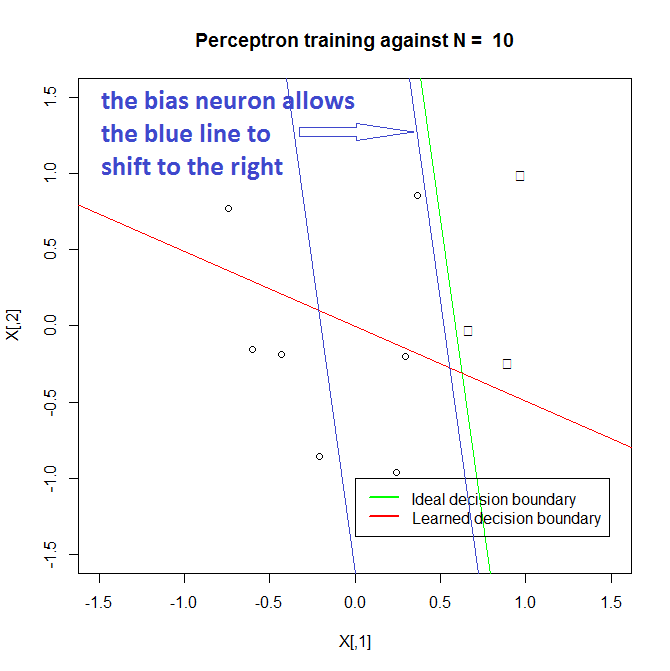 «Bias» нейрон позволяет 
классификатору сдвинуть 
кривую или вправо.
 т.е. «Bias» нейрон позволяет 
классификатору провести 
параллельный перенос кривой.
6
[Speaker Notes: Паралле́льный перено́с или трансляция[1] ― частный случай движения, при котором все точки пространства перемещаются в одном и том же направлении на одно и то же расстояние.]
Метод прямого распространения ошибки
Слой 1
или
входной слой
Слой 2
или
скрытый слой
Слой 1
или
выходной слой
ai(j) – “активация” 
          нейрона i в слое j;
Θ(j) – матрица весов
x1
а1 (2)
x2
hθ(x)
а2 (2)
x3
а3 (2)
a1(2) = g(z1(2)) = g(Θ10(1)x0 + Θ11(1)x1 + Θ12(1)x2 + Θ13(1)x3 )
a2(2) = g(z2(2)) = g(Θ20(1)x0 + Θ21(1)x1 + Θ22(1)x2 + Θ23(1)x3 )
a3(2) = g(z3(2)) = g(Θ30(1)x0 + Θ31(1)x1 + Θ32(1)x2 + Θ33(1)x3 )
hθ(x) = a1(3) = g(Θ10(2)a0(2) + Θ11(2)a1 (2)+ Θ12(2)a2(2) + Θ13(2)a3 (2))
7
Подбор параметров. Логистическая функция
Обучающая выборка
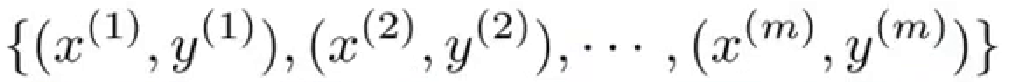 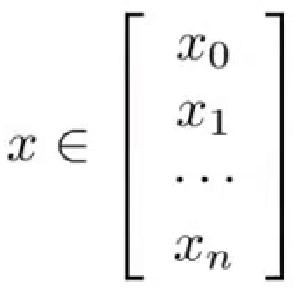 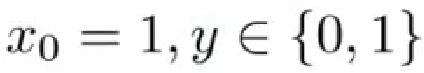 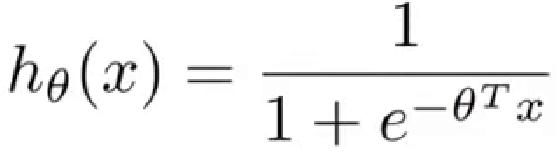 Логистическая функция
Задача: выбрать оптимальные значения θ
8
Подбор параметров. Логистическая функция
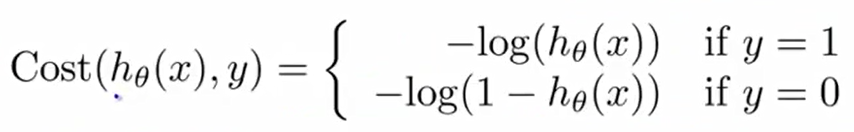 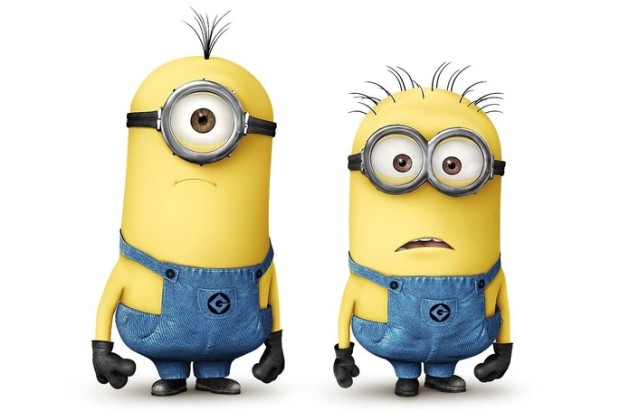 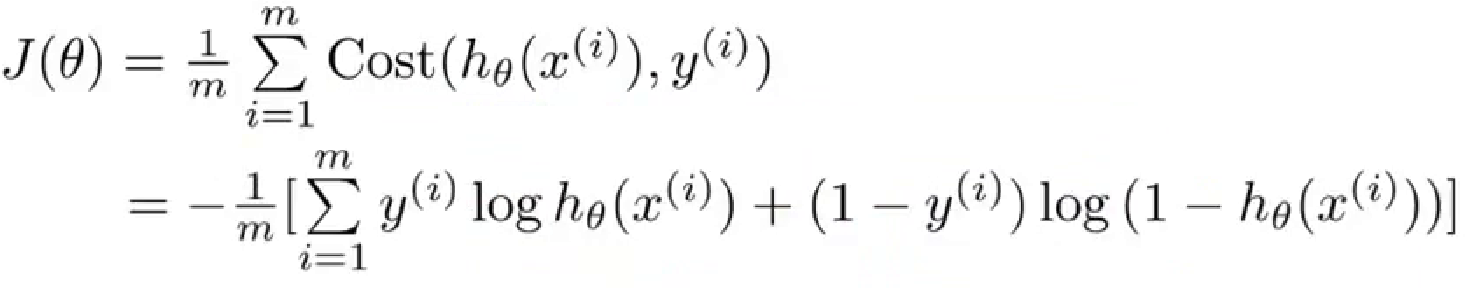 9
Подбор параметров ИНС
Бинарная классификация
x1
а1 (2)
а1 (3)
x2
а2 (2)
а2 (3)
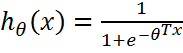 hθ(x)
x3
а3 (2)
а3 (3)
{(x(1), y(1)), (x(2), y(2)),…, (x(m), y(m))}
L = количество слоев в сети;
Sl = количество нейронов в слое l;
k – количество нейронов в выходном слое (при мульти классификации)
y = 0 или 1
Цель: Требуется выбрать значения θ (веса)
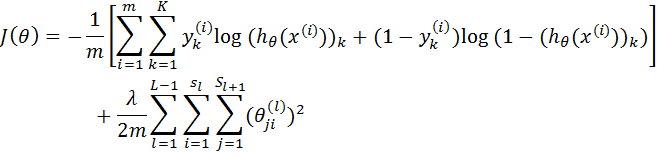 min
Регуляционный элемент
10
Регуляризация
один из способов избежать переобучения
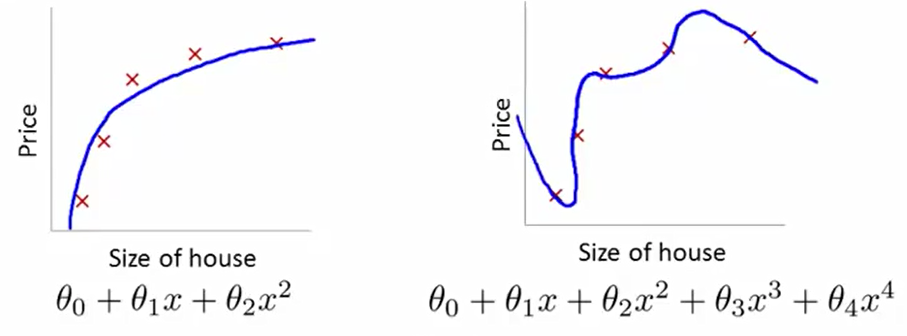 Цель: путем пенализирования значений θji =>

 упростить функцию
 получить более плавную функцию
11
[Speaker Notes: Градиентный спуск — метод нахождения локального экстремума (минимума или максимума) функции с помощью движения вдоль градиента. Для минимизации функции в направлении градиента используются методы одномерной оптимизации, например, метод золотого сечения. Также можно искать не наилучшую точку в направлении градиента, а какую-либо лучше текущей]
1. Метод градиентного спуска
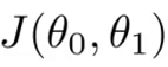 Предположим у нас есть функция
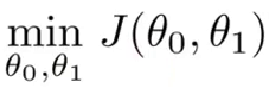 Задача: минимизировать данную функцию
Алгоритм:

Инициализировать значения θ0, θ1 случайным образом
Изменять значения θ0, θ1 для минимизации функции
	до тех пор пока не будет достигнут локальный минимум
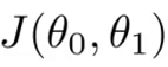 12
2. Метод градиентного спуска
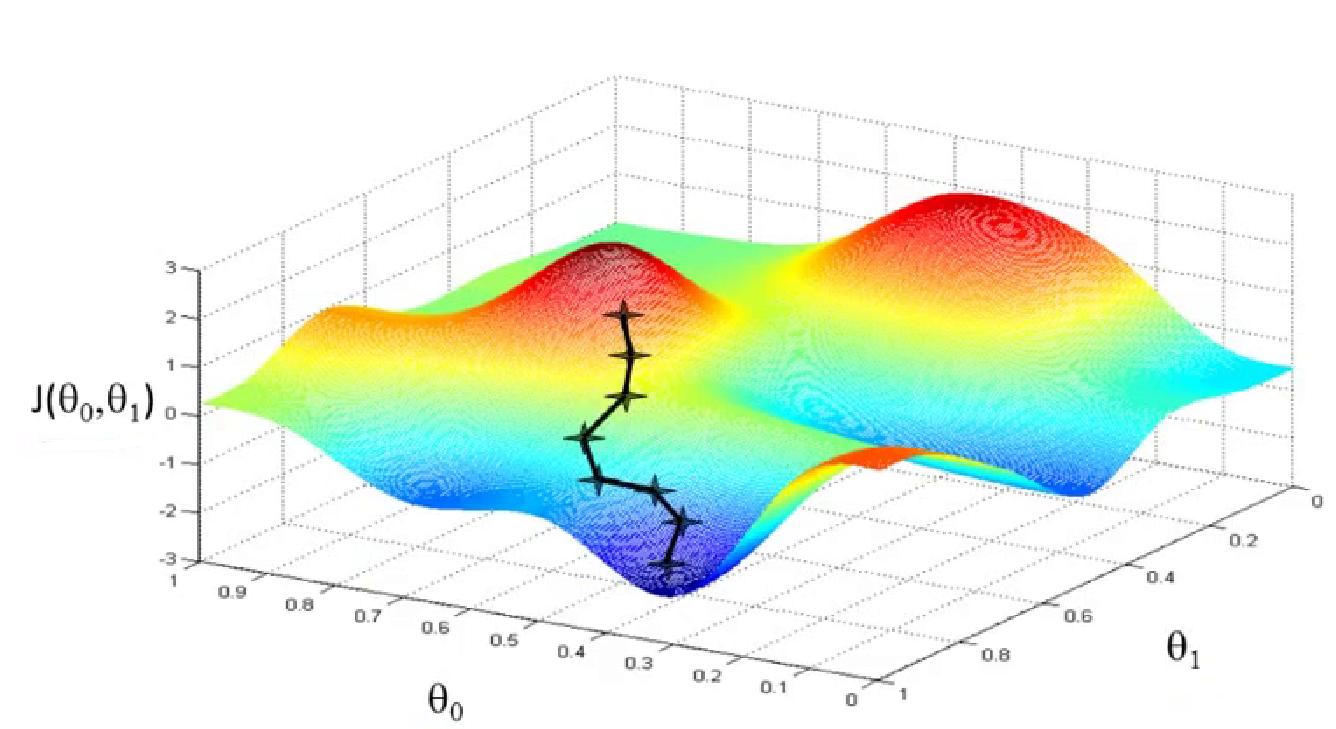 Повторяем до достижения сходимости
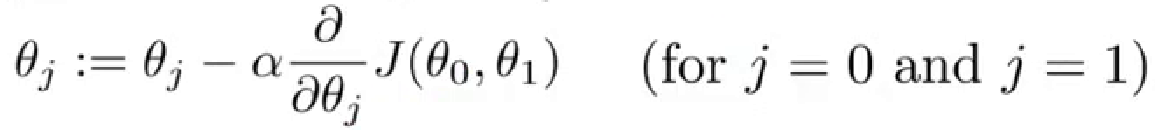 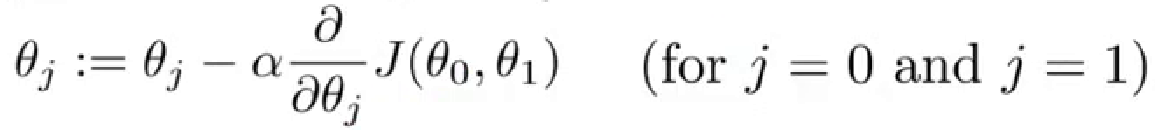 - длина шага
13
1.Метод обратного распространения ошибки
(Backpropagation)
Задача: min J(θ)
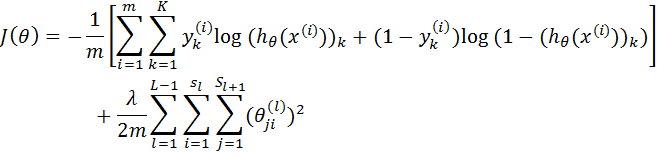 Для решения задачи будем использовать 
модификацию метода градиентного спуска
Потребуется:
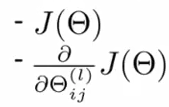 14
[Speaker Notes: Это итеративный градиентный алгоритм, который используется с целью минимизации ошибки работы многослойного перцептрона и получения желаемого выхода.]
2. Метод обратного распространения ошибки
(Backpropagation)
Предположим, обучающая выборка состоит из (х, у)
Forward propagation:
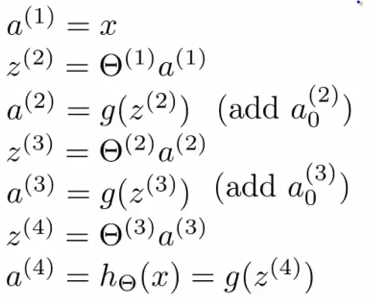 Θ(1)
Θ(2)
Θ(3)
x
a(2)
a(3)
a(4)
hθ(x)
15
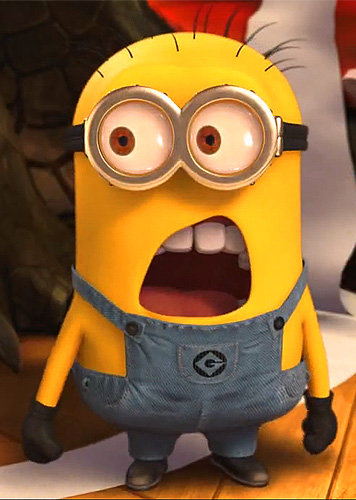 16
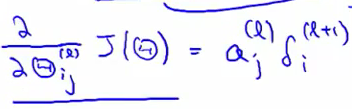 3. Метод обратного распространения ошибки
(Backpropagation)
Для каждого нейрона j в слое l нужно посчитать «ошибку» δ;
Для каждого нейрона j :
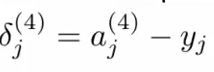 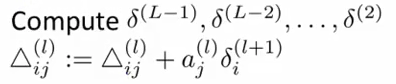 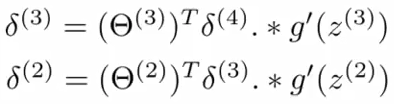 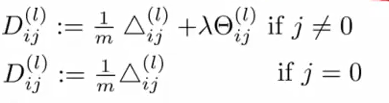 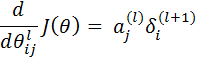 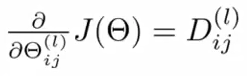 Θ(1)
Θ(2)
Θ(3)
x
a(2)
a(3)
a(4)
hθ(x)
17
Алгоритм
Случайная инициализация весов
Проведение процедуры прямого распространения ошибки 
	для получения hθ(x(i))
3. Расчет функции оптимизации J(θ)
4. Проведение процедуры обратного распространения ошибки 
	для расчета
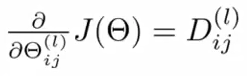 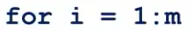 {(x(1), y(1)), (x(2), y(2)),…, (x(m), y(m))}
5. Использование метода градиентного спуска 
   для минимизации J(θ)
18
Выбор числа слоёв
1) Если в конкретной задаче гипотеза о линейной разделимости
классов выглядит правдоподобно, то можно ограничиться одним слоем.
2) Двухслойные сети позволяют представлять извилистые нелинейные границы, и в большинстве случаев этого хватает. 
3) Трёхслойными сетями имеет смысл пользоваться для представления сложных многосвязных областей. 
4) Чем больше слоёв, тем более богатый класс функций реализует сеть, но тем хуже сходятся градиентные методы, и тем труднее её обучить.
19
Выбор числа нейронов в скрытом слое
1. Визуальный способ. Если граница классов (или кривая регрессии) слишком сглажена, значит, сеть переупрощена, и необходимо увеличивать число нейронов в скрытом слое. Если граница классов (или кривая регрессии) испытывает слишком резкие колебания, на тестовых данных наблюдаются большие выбросы, веса сети принимают большие по модулю значения, то сеть переусложнена, и скрытый слой
следует сократить. 

Недостаток этого способа в том, что он подходит только для задач с низкой размерностью пространства (небольшим числом признаков).
20
Выбор числа нейронов в скрытом слое
2. Оптимизация числа нейронов по внешнему критерию, например, по критерию скользящего контроля или средней ошибки на независимой контрольной выборке Q(Xk).

Недостаток этого способа в том, что приходится много раз заново строить сеть при различном количестве нейронов, а в случае скользящего контроля  ещё и при различных разбиениях выборки на обучающую и тестовую.
21
Карты Кохонена 
(Kohonen's Self Organizing Maps)
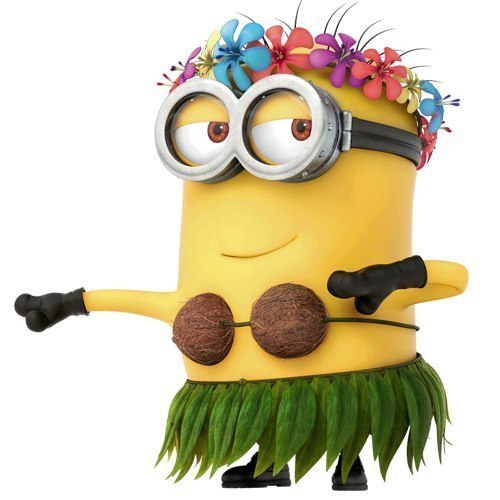 22
Постановка задачи кластеризации
Предположим, обучающая выборка состоит из
Xl = {x(1), x(2),…, x(i)}
i – количество дескрипторов; 
l – количество объектов;
M – количество кластеров
Y = {1, . . . ,M}
ρ – попарное расстояние между объектами
Задача: 
Требуется выработать правило отнесения объектов к кластерам a: X → Y .
Предлагается:
 ввести центры кластеров wm, m = 1, . . . ,M;
 относить объект x ∈ X к ближайшему кластеру
(правило жёсткой конкуренции WTA  - Winner Takes All):

a(x) = arg min ρ(x,wm).
	    m ∈ Y
определить
ρ (Xl , Xl+1 )
wm
23
[Speaker Notes: Wm – типичный объект кластера похожий на все остальные, может быть получен усреднением]
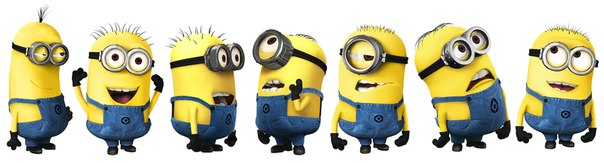 Стохастический метод градиента (SG)
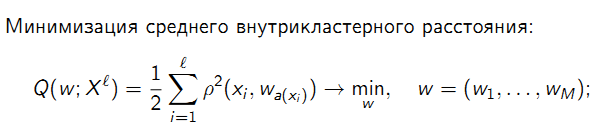 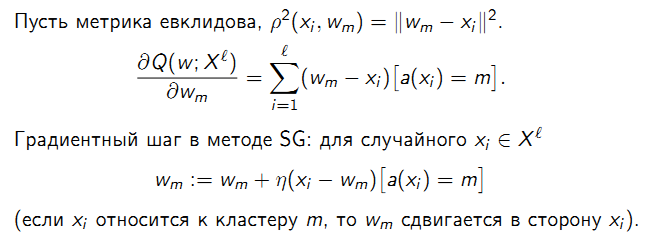 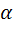 24
[Speaker Notes: http://airussian.wordpress.com/2012/10/12/%D0%B3%D1%80%D0%B0%D0%B4%D0%B8%D0%B5%D0%BD%D1%82%D0%BD%D1%8B%D0%B5-%D1%81%D0%BF%D1%83%D1%81%D0%BA%D0%B8-batch-%D0%B8-stochastic-gradient-descents/
Альтернативой этому может быть stochastic gradient descent – метод, при котором мы берем какой-то один пример и обновляем значения , ориентируясь только на него. Потом берем следующий пример и обновляем параметры, ориентируясь уже на него. И так далее. Это приводит к тому, что мы не всегда «спускаемся» с холма, иногда мы делаем и шаг вверх или в сторону, но рано или поздно мы достигаем того самого минимума и начинаем кружить вокруг него. Когда значения  начинают нас устраивать (достигают нужной нам точности), мы останавливаем спуск.

Xi –объект

если объект xi относится к кластеру m, то центр этого кластера wm немного сдвигается в направлении объекта xi, остальные центры не изменяются.]
Сеть Кохонена
(сеть с конкурентным обучением)
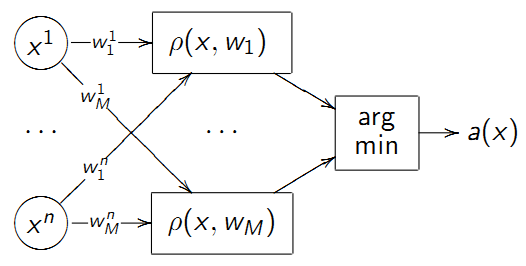 Структура алгоритма  - двухслойная нейронная сеть:
a(x) = arg min ρ(x,wm):
	    m ∈ Y
Эвклидово расстояние
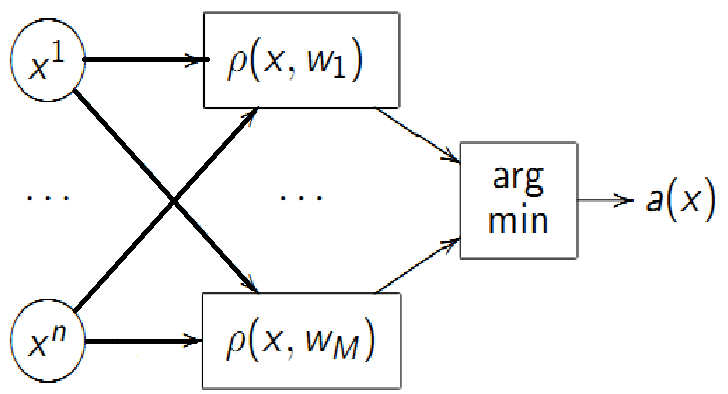 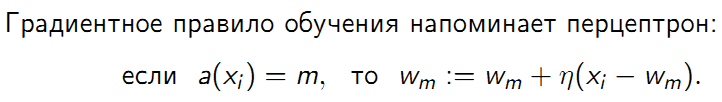 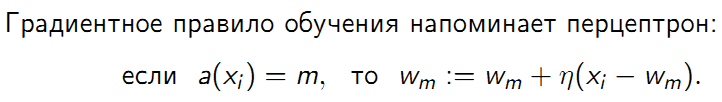 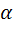 25
[Speaker Notes: Получает на входе столько чисел сколько число кластеров и выдает номер входа на который ему пришло максимальное число]
Алгоритм
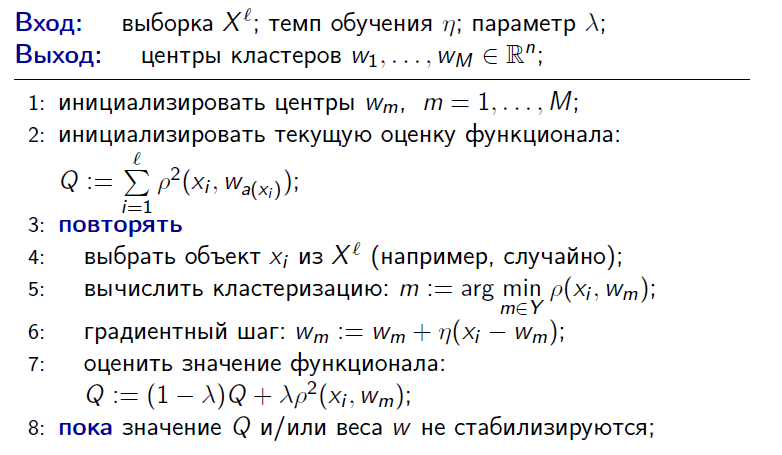 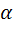 26
1. Жёсткая и мягкая конкуренция
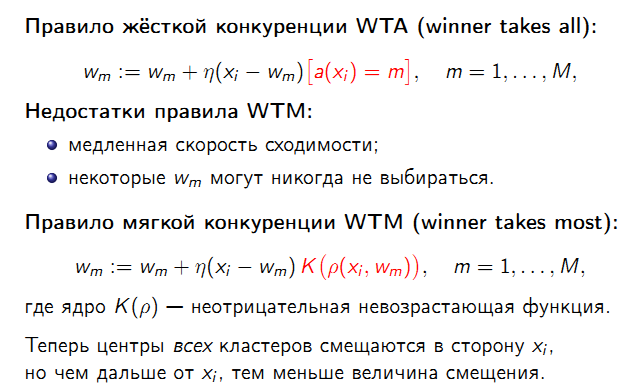 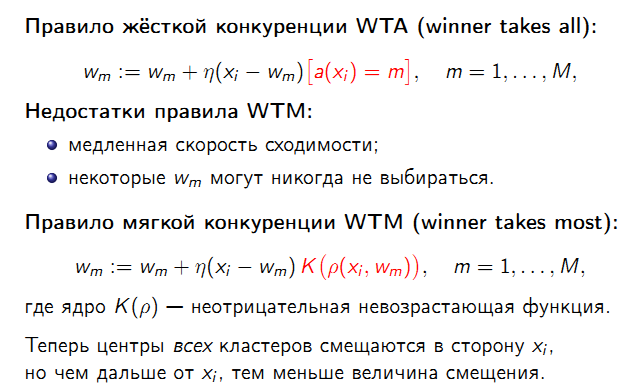 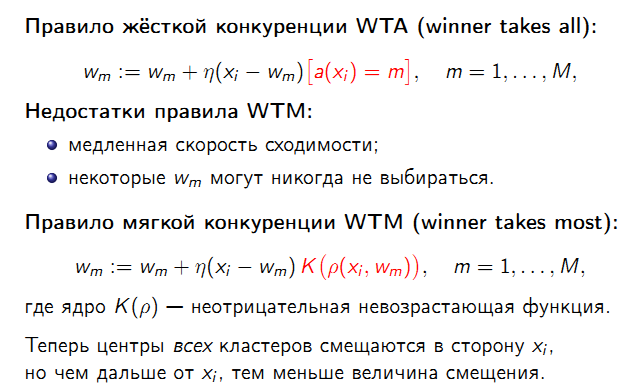 K(ρ) = exp(−βρ2)
27
[Speaker Notes: Другим недостатком правила WTA являет-
ся медленная скорость сходимости, связанная с тем, что на каждой итерации моди-
фицируется только один нейрон-победитель wm. Для ускорения сходимости, особен-
но на начальных итерациях, можно подстраивать сразу несколько нейронов, близких
к объекту xi. Для этого вводится ядронеотрицательная монотонно убывающая на
[0,+∞) функция расстояния K(ρ). Часто берут гауссовское ядро K(ρ) = exp(−βρ2) при
некотором β > 0. Вместо правила жёсткой конкуренции WTA вводится мягкая кон-
куренция  правило WTM (winner takes most):
wm := wm + η(xi − wm)K
 
ρ(xi,wm)

, m = 1, . . . ,M. (7.4)
Теперь на каждой итерации центры всех кластеров смещаются в сторону xi, но чем
дальше центр находится от xi, тем меньше величина смещения.]
2. Жёсткая и мягкая конкуренция
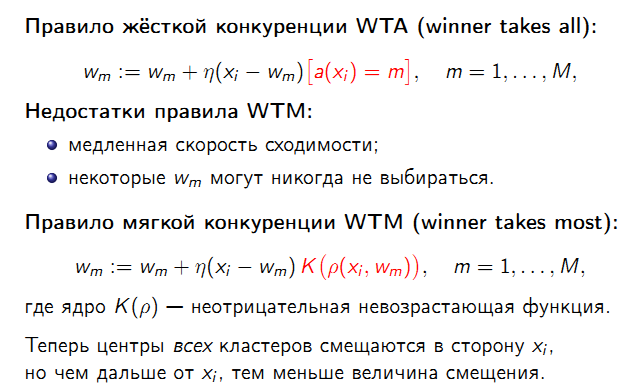 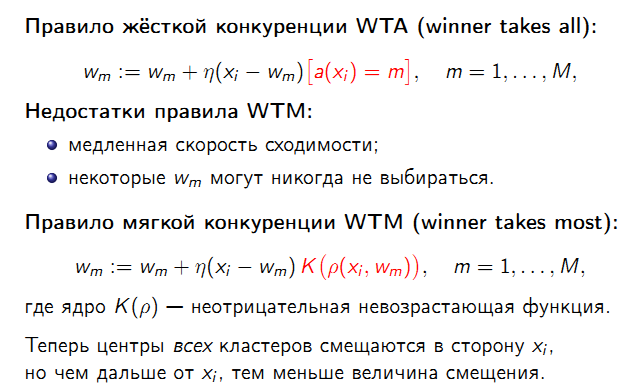 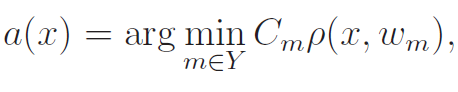 где Cm  количество побед m-го нейрона в ходе обучения. 

	Таким образом, кластеры штрафуются за слишком частое присоединение объектов.
28
Карта Кохонена (Self Organizing Map, SOM)
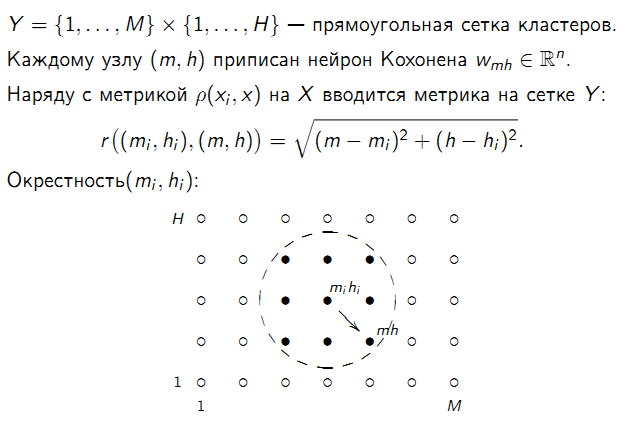 29
Обучение карты Кохонена
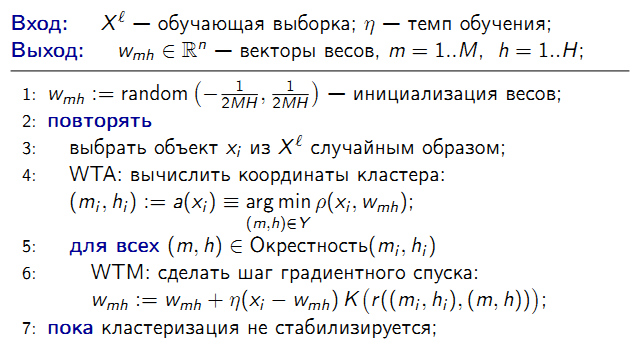 Метрика на сетке
30
Карта Кохонена для распределения 
соединений в пространстве дескрипторов
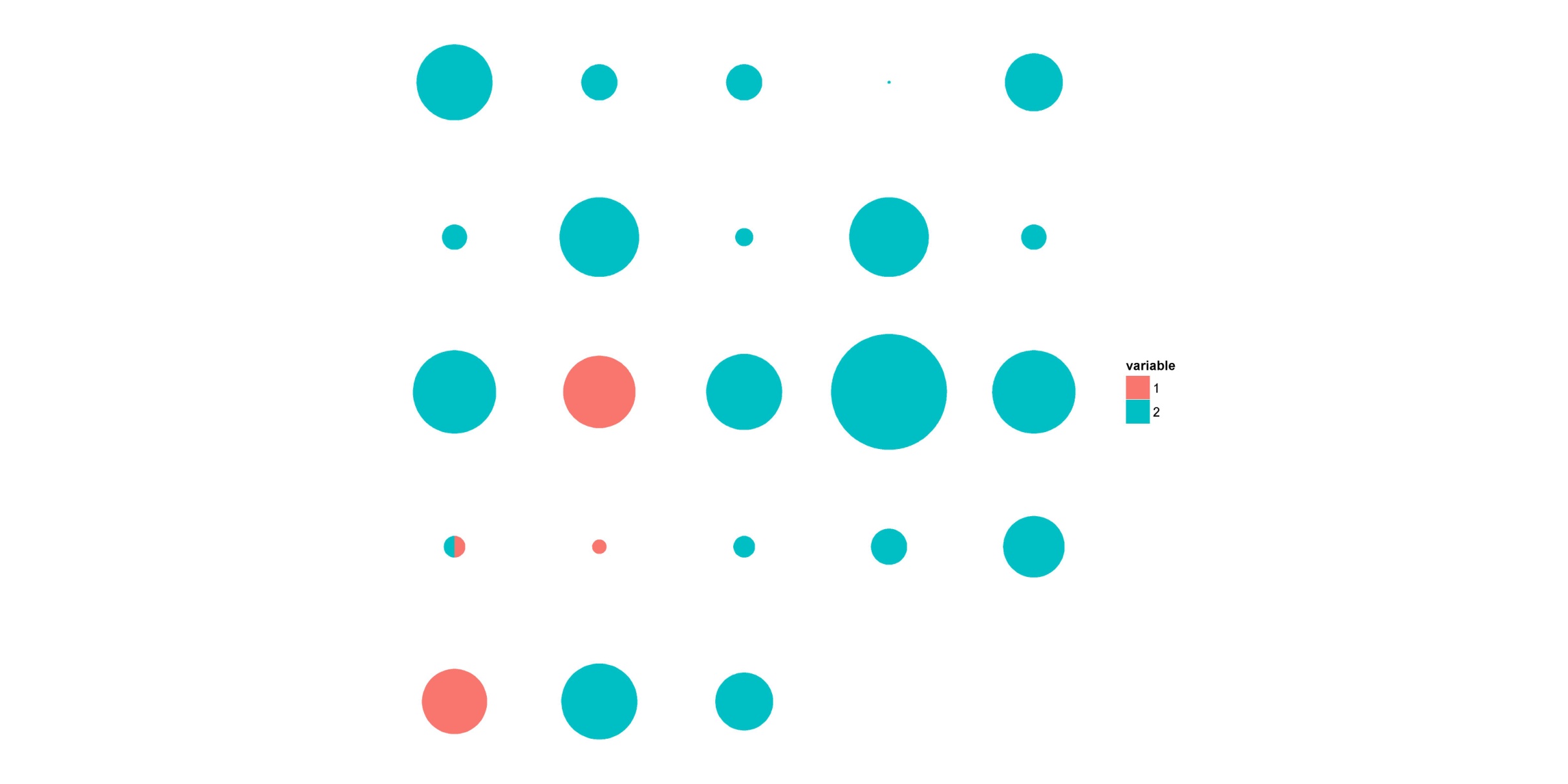 338 соединений
SiRMS дескрипторы
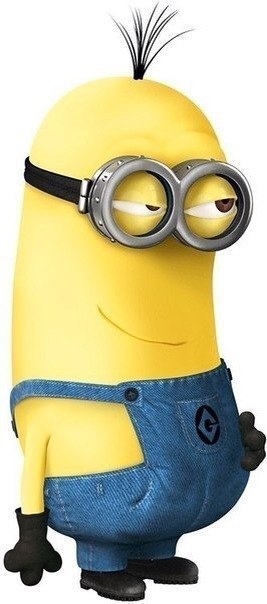 31
[Speaker Notes: сирмс]
Карта Кохонена для распределения 
соединений в пространстве дескрипторов
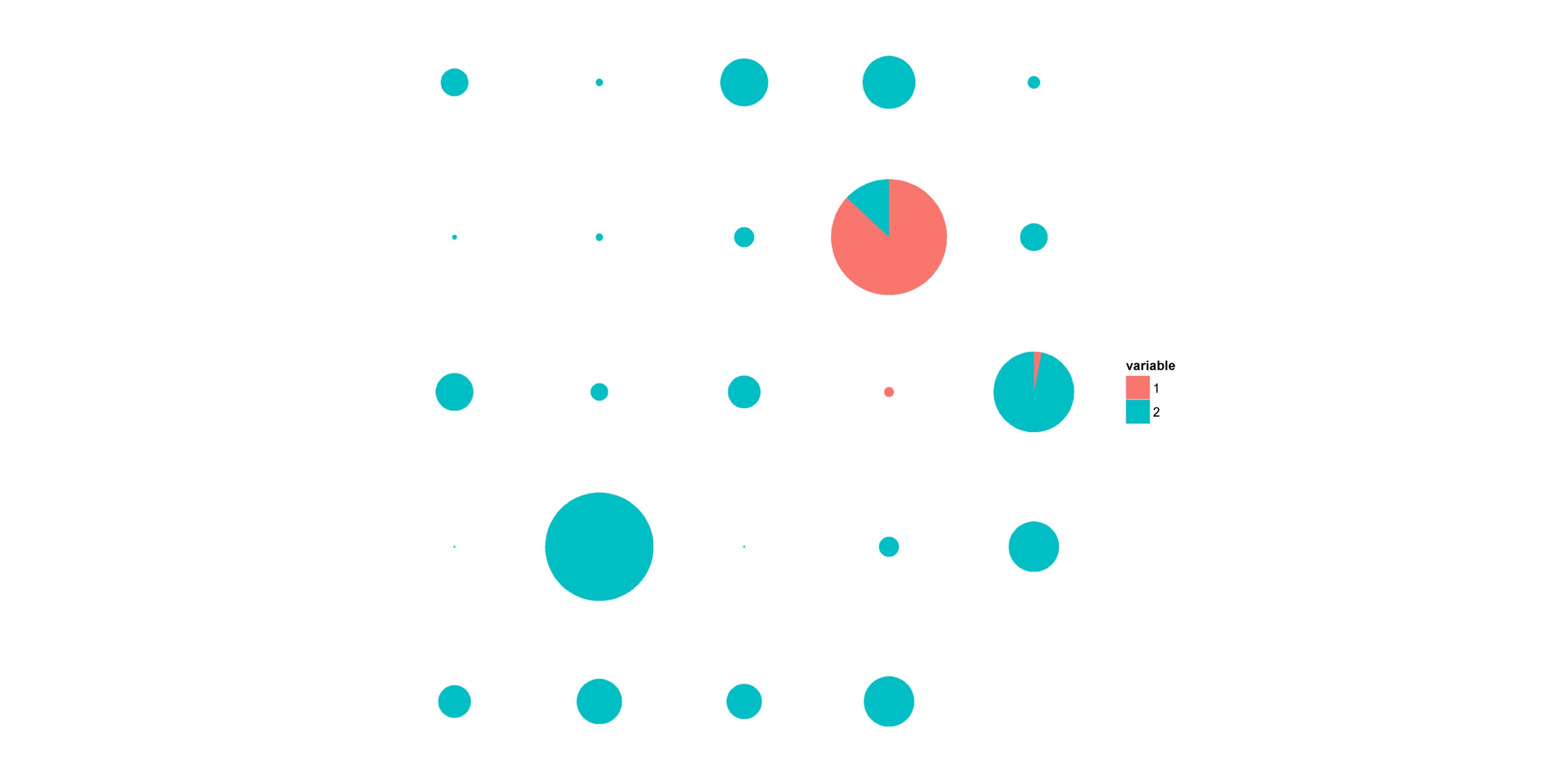 338 соединений
SMF дескрипторы
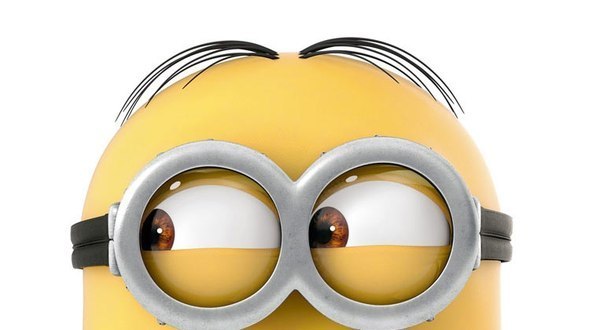 32
[Speaker Notes: смф]
Интерпретация карт Кохонена
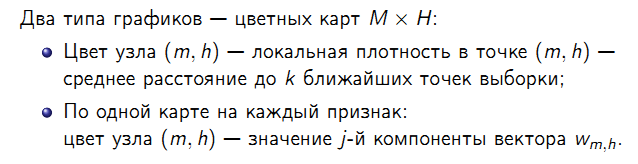 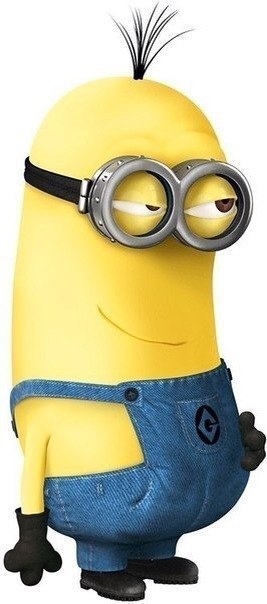 33
[Speaker Notes: Цвет тем ярче чем меньше расстояние до ближайших точек]
Интерпретация карт Кохонена (пример)
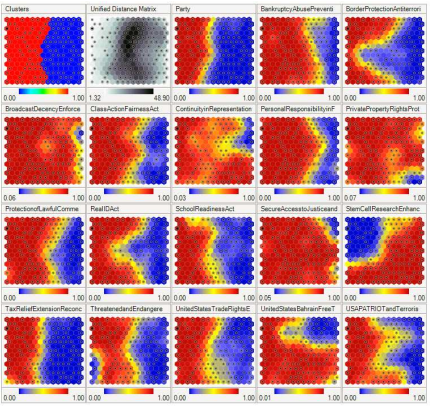 34
Достоинства и недостатки карт Кохонена
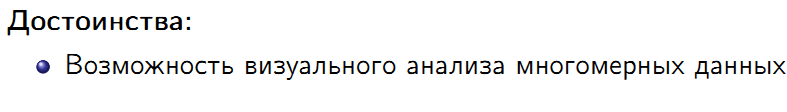 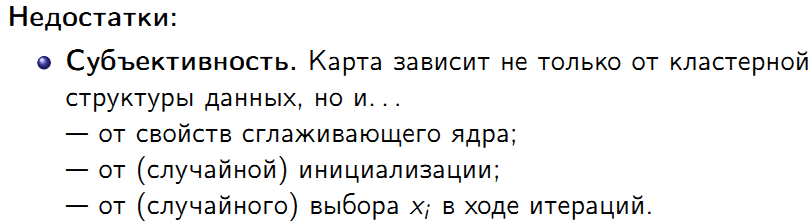 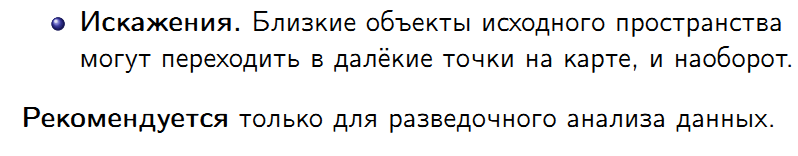 35
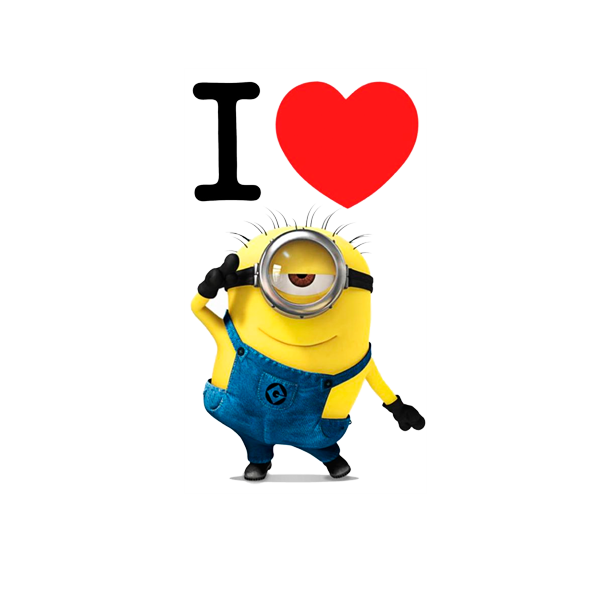 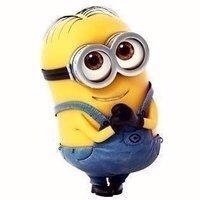 36